The Consultation& Communication
ByProf. Hamza Abdulghani DPHC, ABFM, FRCGP (UK), MedEd (U of Dundee)Professor of Medical Education & Family MedicineDEPT. OF MEDICAL EDUCATIONCOLLEGE OF MEDICINEKING SAUD UNIVERSITY
Objectives
Define the Consultation & Communication
Discuss the benefits of good communication skills 
Identify why & when pts Decide to consult 
Discuss the Model of consultation	-Stott & Davis	-Roger Neighbour	-Pendleton
Explain a Patient-Centernes Model
Identify how we can improve consultation skills
Summary
Perform well in a simulated clinical examination
The Consultation& Communication
Part-One
Introduction ( a case)
Components of communication skills
Decision of consultation 
Model of consultation	-Stott & Davis	-Roger Neighbour	-Pendleton
Part-Two Preparation of second session- (Delay it for tomorrow)
قال جابر رضى الله عنه :
 ما رأيت الرسول صلى الله عليه وسلم مرة إلا تبسم في وجهي
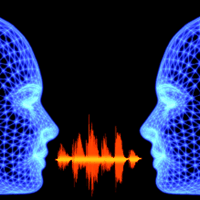 المرسل
Sender
المستقبل
Receiver
الرسالة
Message
Effective
CONSULTATION
Skills
(Models)
CONSULTATION??
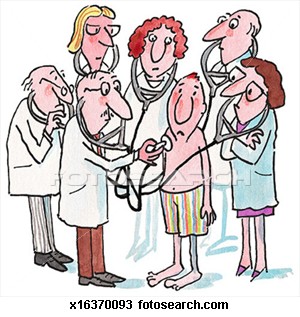 DEFINITION??
The occasion when, a person who is ill, or believes himself to be ill, seeks the advice of a doctor whom he trust.            	    (Wright &Macadam)
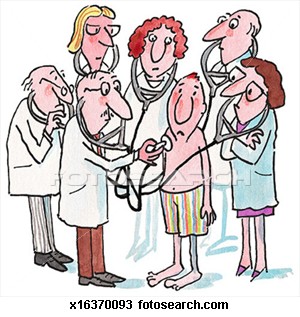 DEFINITION??
It is a goal-seeking activity in which the goals of one party may or may not be clear to other party.				                         (Byrne & Long)
CONSULTATION IN PHC Vs	CONSULTATION IN HOSPITAL
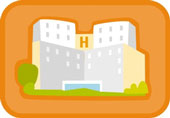 CONSULTATION SKILLS
Involve:	*	Interviewing skills	*	History taking skills	*	Physical examination skills	*	Problem-solving skills
What people do about their symptoms?
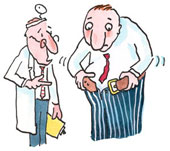 No 		Self care	Self care	GP	Hospital	action		only		plus GP	visit 	     __				visit		only__________	 16%  	  	63%		  12% 		  8%	     1%					What people do about their symptoms??
WHY PTS. CONSULT THEIR DOCTORS??Symptoms of illness perceived by patient				Nature of symptoms Anxiety				Personality of patient, anxiety,  				         housing, environment stressAttempts to resolve anxiety  	Education, Family and community supportDecision to consult		Health beliefs, expectation of doctor,				Accessibility (appointment system, 					receptionists, etc)Consultation	Factors influencing the decision to consult a doctor
MODELS OF CONSULTATION
Models of Consultation
1-	Stott & Davis3-	Roger Neighbour4-	Pendleton
Stott and Davis
A		       		      BManagement of presenting			Modification of help-seeking problem				behaviors		C					DManagement of continuing			Opportunistic health problems				promotion					(Stott and Davis)
Patient-Centeredness??
Roger Neighbour
NEIGHBOUR’S 5 CHECKPOINTS(Roger Neighbour “The Inner Consultation”)
1. CONNECTING.  2. SUMMARISING.   3. HANDING OVER.     4. SAFETY NETTING.  5. HOUSEKEEPING.
PENDLETON’S MODEL Seven checklist
The define the reasons for the patient’s attendance
Idea, concern & expectation
Time management
PITFALLS
in Communication
Drs’ Blocking behavior
Interrupting 

Giving  advice and reassurance before the main problems have been identifiedl

Attending to physical aspects only 

Switching the topic
Patients not disclosing problems
Concern that it is not legitimate to mention
Belief that nothing can be done 
Reluctance to burden the doctor 
Worry that their fears of what is wrong with them will be confirmed
Patient-Centered Care
Patients as partners

Involve them in decision making

Enlist their sense of responsibility for their care

Respect their individual values and concerns
Patient-Centeredness
Do we need it always??
Four Models of DR-PT Relationship
Informative or Consumer Model (Physician: Expert/        Patient: Select)
Interpretative Model (Advisor/help to select)
Deliberative Model 
(Teacher/make more)
Paternalistic Model  
(Guardian/ follower)
IMPROVING CONSULTATION SKILLS
IMPROVING CONSULTATION SKILLS
Clinical reasoning & Problem Solving
Constant Learning and Practice
Feed Back:	-	Self monitoring/Peer review	-	Role play
	Audio-visual technique
The Conclusion
1.Consultation skills are learnt behavior.
2.For beginner a model to be kept in mind3.The consultation should be a discussion 	and sharing 	of ideas between two experts.4.Each consultation should be tailored to fit the 	different need of each patient.5.Patient-centered consultation.				Vs	Doctor-centered consultation.
Communication
Message
Sender
Receiver
Take Home Message
To Be a Good Doctor, we Have 
to Be a  
GOOD COMUNICATOR
شكــــــراً
THANKS